HOLINESS
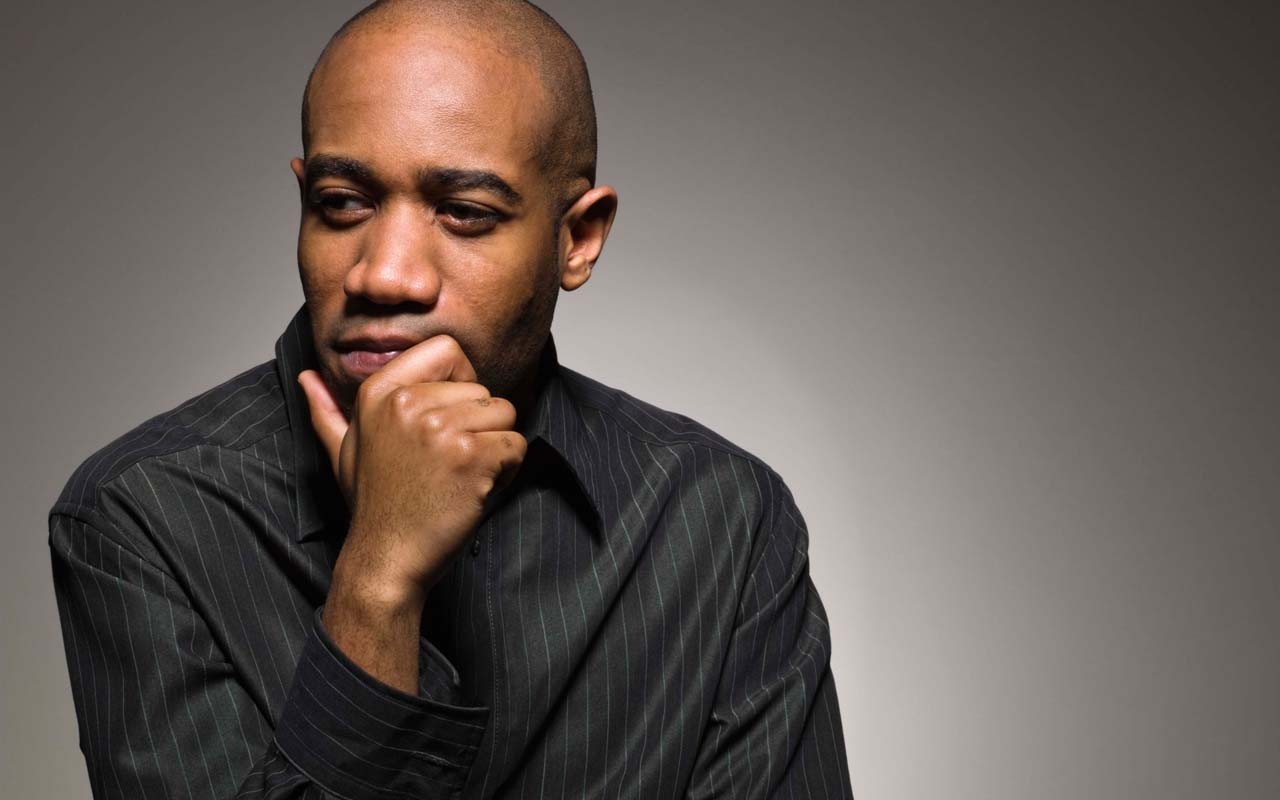 Why Temple was destroyed?
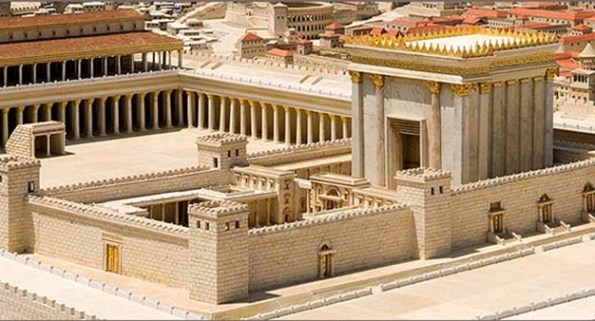 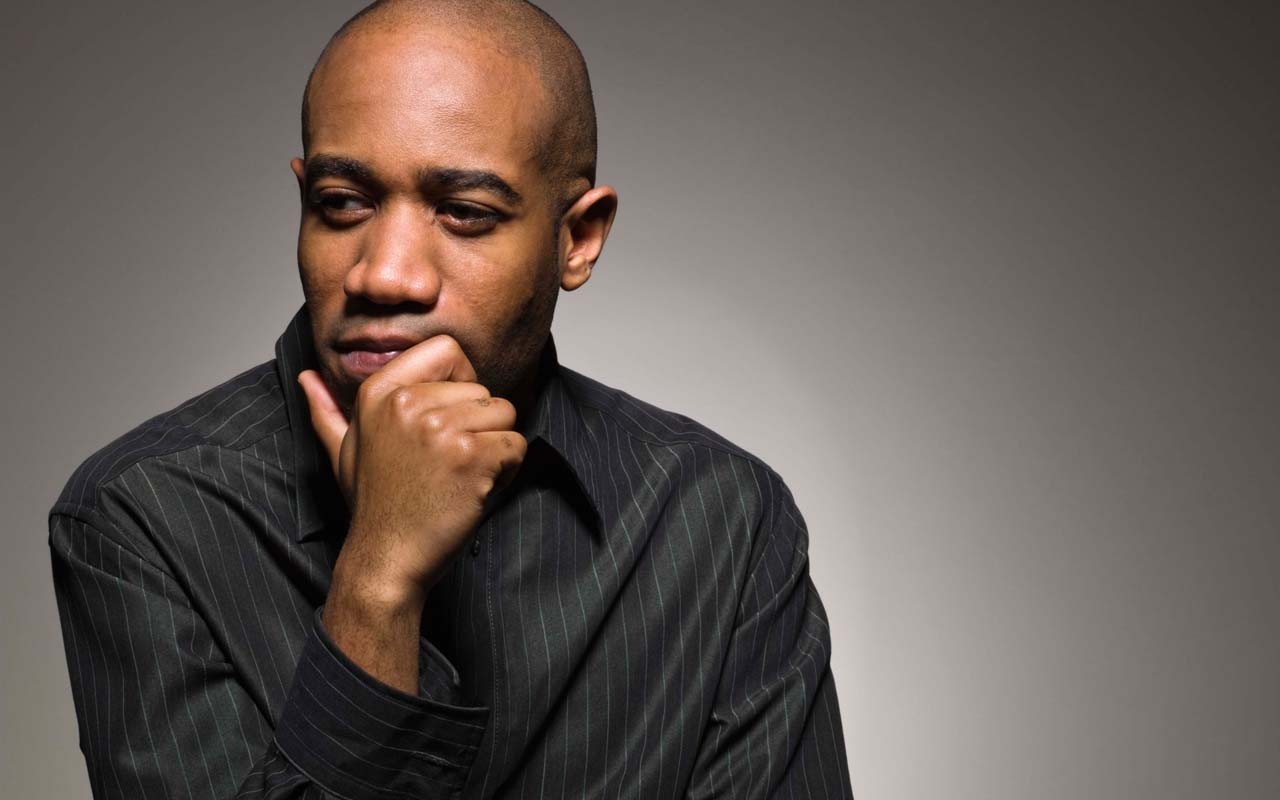 What is our spiritual Anti-Oxidant?
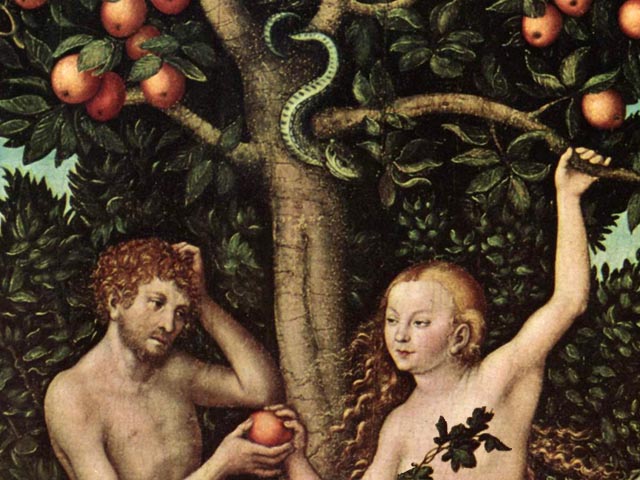 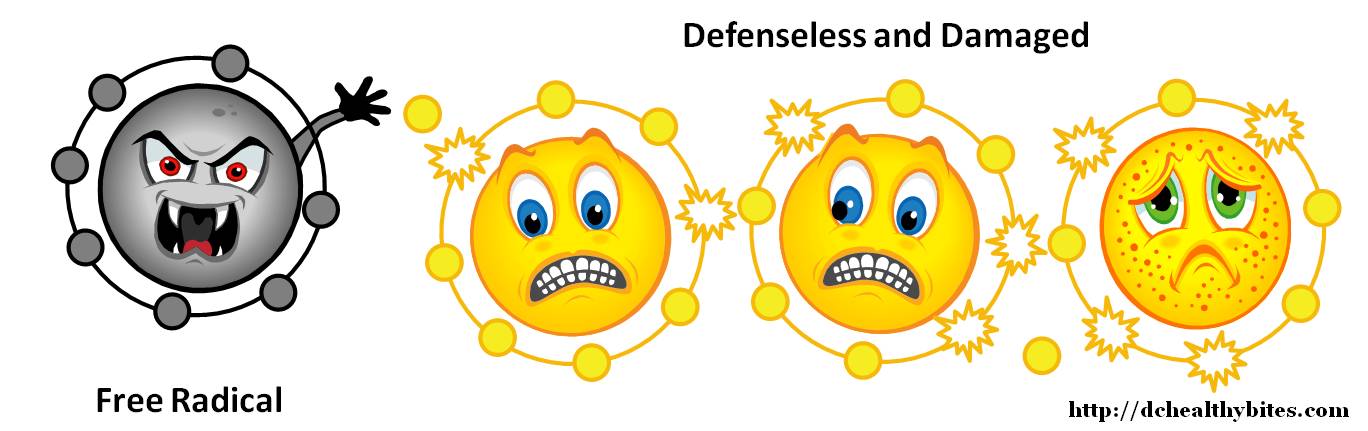 SEEN
UNSEEN